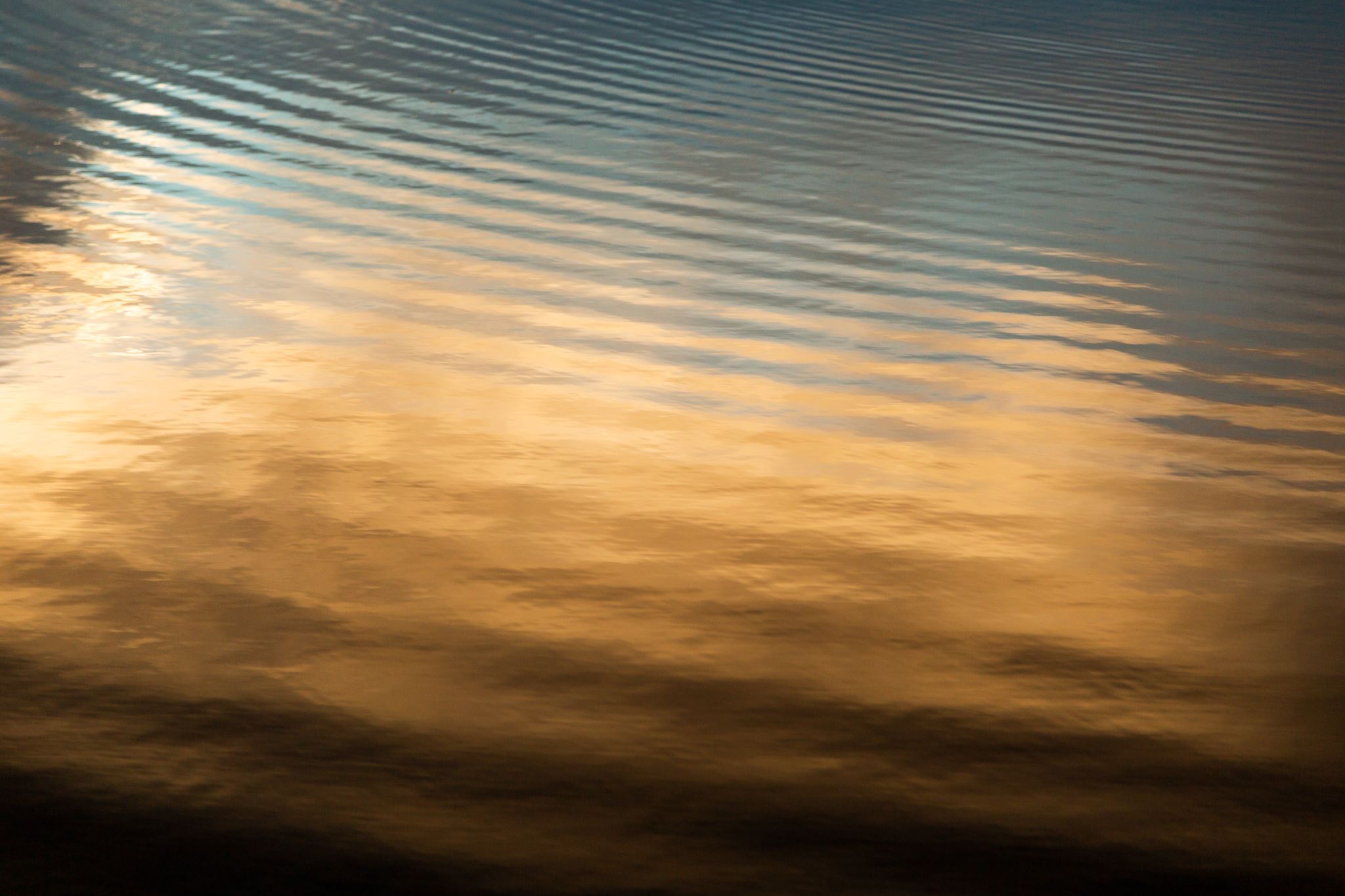 Ανθρώπινα δικαιώματα
Ισότητα στα δημόσια βάρη
Δημόσια βάρη: όλες οι χρηματικές και γενικά οι υλικές παροχές του πολίτη προς το κράτος, δίχως την καταβολή οικονομικού ανταλλάγματος.
Δημόσια βάρη για τους πολίτες είναι:
Η επίταξη πραγμάτων
Η στρατιωτική θητεία
Η επίταξη προσωπικών υπηρεσιών
Οι περιορισμοί του εξωτερικού εμπορίου
Οι αγορανομικοί έλεγχοι
- Η υποχρέωση προσφοράς προσωπικής εργασίας
Σημαντική πτυχή της ισότητας στα δημόσια βάρη είναι η φορολογική ισότητα.

Καθιερώνεται στη διάταξη του άρθρου 4 παρ. 5 του Συντάγματος μόνον υπέρ των Ελλήνων.
Η συνεισφορά στα δημόσια βάρη πρέπει να γίνεται βάσει της πραγματικής φοροδοτικής ικανότητας των πολιτών: ο καθένας πρέπει να επιβαρύνεται φορολογικά ανάλογα με τους δείκτες της φοροδοτικής του ικανότητας: το φορολογητέο εισόδημά του, την περιουσία του και την καταναλωτική του δαπάνη.
Από το Σύνταγμα προκύπτει ότι ο νομοθέτης δεσμεύεται από το Σύνταγμα να θεσπίζει σύστημα προοδευτικής φορολογίας. Η προοδευτικής φορολογία αφορά στην φορολογία εισοδήματος και στην φορολογία περιουσίας.
Ειδικότερα, ο νομοθέτης δεσμεύεται να θεσπίζει φορολογικούς συντελεστές ανάλογα με την φοροδοτική ικανότητα, την περιουσία και το εισόδημα του φορολογουμένου.
Η αναλογική, αλλά όχι προοδευτική, φορολογία, σύμφωνα με την οποία για όλα τα εισοδήματα επιβάλλεται φορολόγηση με πάγιο συντελεστή, ανεξαρτήτως του εισοδήματος και της φοροδοτικής ικανότητας, συνιστά ίση μεταχείριση ανόμοιων περιπτώσεων.
Για τον λόγο αυτό η αναλογική φορολογία δεν εφαρμόζεται στην περίπτωση της φορολογίας εισοδήματος και περιουσίας, αλλά εφαρμόζεται στην έμμεση φορολογία (έμμεσοι φόροι κατανάλωσης: καυσίμων και ΦΠΑ).
Φορείς του δικαιώματος στην ισότητα στα δημόσια βάρη:
Τα φυσικά πρόσωπα με ελληνική ιθαγένεια 
Τα νομικά πρόσωπα ιδιωτικού δικαίου.
Δεν υπάγονται τα νομικά πρόσωπα δημοσίου δικαίου (θα επρόκειτο για περίπτωση αυτοφορολόγησης).
Αρχή της φορολογικής δικαιοσύνης: μέσω αυτής κατοχυρώνονται οι αρχές της καθολικότητας του φόρου και της φορολογικής ισότητας: όλοι οι Έλληνες συμμετέχουν στα δημόσια βάρη.
Ωστόσο, φορολογική υποχρέωση έχουν και οι αλλοδαποί. Φορολογικοί νόμοι είναι δυνατό να προβλέπουν τη διαφορετική αντιμετώπιση των αλλοδαπών, δεδομένου ότι οι τελευταίοι δεν αποτελούν φορείς του κατά το άρθρο 4 παρ. 5 του Συντάγματος δικαιώματος.
Απαλλαγές επιτρέπονται, εφ’ όσον δεν προσκρούουν στην αρχή της καθολικότητας και της φορολογικής δικαιοσύνης.
Σας ευχαριστώ για την προσοχή σας.